Purpose of Community Plan
PTS 665588 Cookies Co. Cannabis Retail Outlet
Goals
Understand role of CP in land use decisions and their relationship to municipal code
Understand how retail commercial uses in industrially designated areas are allowed – in contrast to what our CP allows (pg 82, Industrial Element Policy LU-B.1).
Understand how this supports community, and Joe’s vision for Sorrento Valley and Region as a whole.
Express concern about proximity to youth-oriented businesses (1,000 ft mandate)
a. Need 1,000 ft radius study as opposed to staff’s word it’s been studied.
1,000’ Proximity
Map
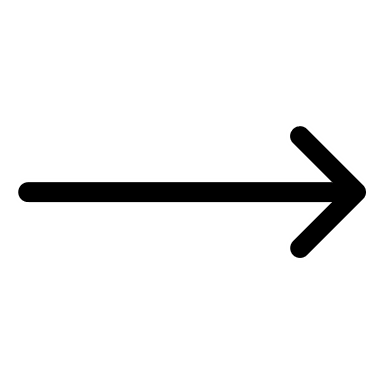 Ocean Volleyball & Hammer Prep.
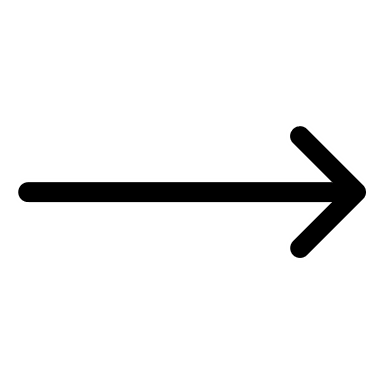 Project
General Plan Land Use and Community Planning Element
Discussion & Purpose
Guide City’s growth
Recognizes community planning program as mechanism to refine citywide policies.
General Plan Land Use Categories
Goal
Provide a simplification of LU designations such that there is common nomenclature to describe land uses and densities within all subareas.
Policies
1. Use recommended CP Designations .. so that over time all community plans will use common nomenclature. (LU-B.1)
2. Community Plan text and graphics to provide greater specificity than is provided on Table LU-4, as needed.
General Plan Land Use and Community Planning Element
Roles & Relationship
CP is unique reflection of issues and trends facing community and includes strategies to implement community goals. 
CPs represent significant and vital component of Land Use Element since they contain more detailed land use designations and site specific policy recommendations than is possible at citywide level. 
CPs provide level of information and community-specific detail needed to review and assess proposed public and private development projects.
General Plan Land Use and Community Planning Element
Policies
Develop CP policies that … address community or neighborhood specific issues; such policies may be more detailed or restrictive than the General Plan as needed. (LU-C.1)
2. Rely on CPs for site-specific land use and density designations and recommendations. 
3. Maintain consistency between CPs and GP
4. In event of inconsistency … action must be taken to either: 1) amend CP, or 2) amend GP.
5. Prepare CPs to address aspects of development specific to community, including: distribution and arrangement of land uses (LU-C.2)
General Plan Land Use and Community Planning Element
Land Use Plan Amendment
Policies
1. Require GP and CP amendment for proposals that involve: a change in CP adopted land use: … or a change in plan policies. (LU-D.1)
Conclusion
Our community plan is being disregarded when reviewing projects even though policies are clear that prevent such projects from being allowed, even though the CPs role in the development process clearly acknowledged in the GP. 
1. How is it possible to disregard if CP is recognized as essential component of GP to address community specific issues? Where is it stated that our policies are discretionary? 
2. If policies conflict, why is a GP or CP amendment not being required in accordance with adopted policy?
3. How does this support Joe’s vision for Sorrento Valley
4. Will staff ask City Attorney for clarity on purpose of CP policies, how is it possible for them to be disregarded, and why an amendment is not required if GP policy mandates it? 
Coastal Development Permit Findings Met?
Cumulatively Considerable Impacts? 
Traffic from outside subarea?
Do the projects cumulatively advance the goals and vision of the Community Plan or obstruct them?